МИНИСТЕРСТВО ОБРАЗОВАНИЯ И НАУКИ АЛТАЙСКОГО КРАЯ
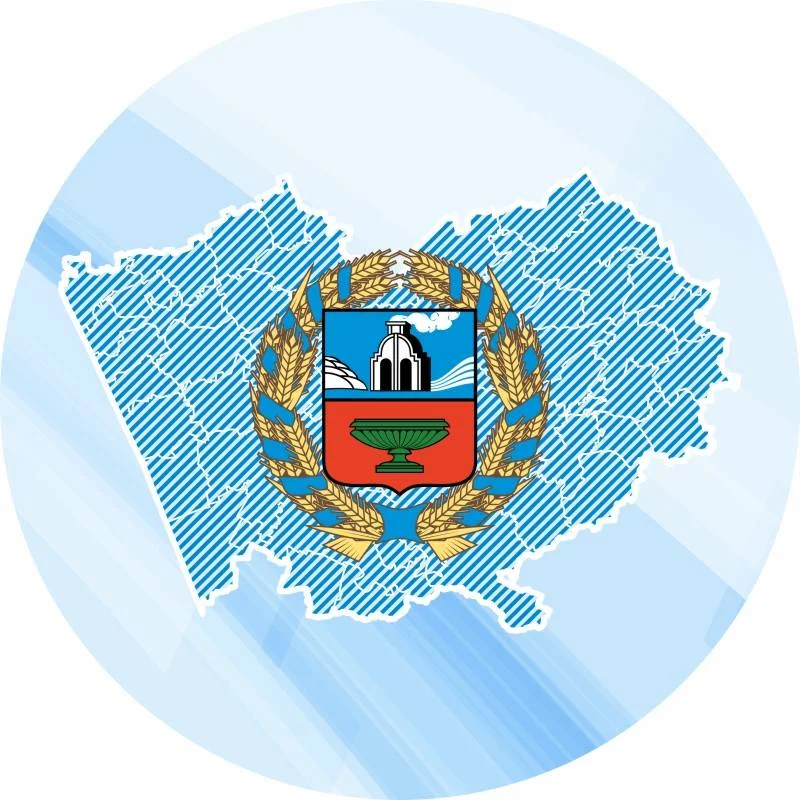 О порядке реализации 
ФП «Модернизация школьных систем образования» в 2024 году
Остякова Инна Владимировна, начальник отдела реализации федеральных и региональных программ и конкурсных процедур
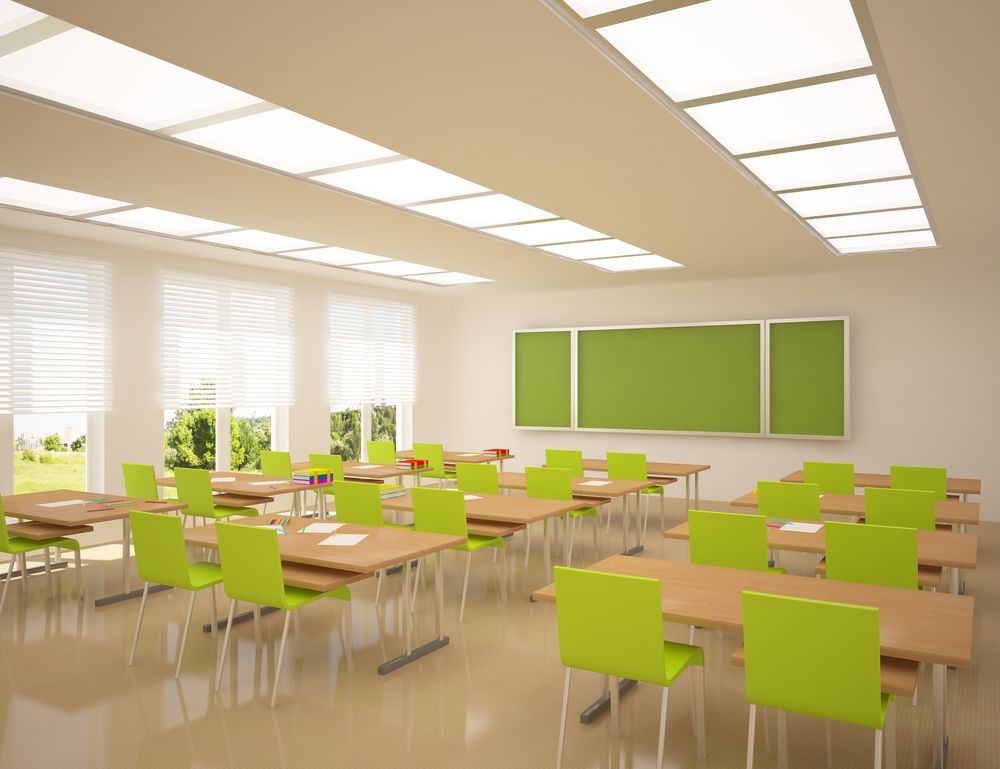 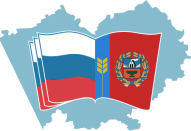 Реализация ФП «Модернизация школьных систем образования»
Включено в проект 44 объекта

Из них реализованы в 2023 году: 
30 объектов

В период 2024-2025гг. будут реализованы: 14 объектов
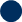 Всего выделено средств федерального бюджета на 2023 год – 1 222,4 млн. рублей.


2024 год – 1059,8 млн. рублей.
2025 год – 422,9 млн. рублей.
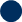 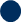 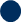 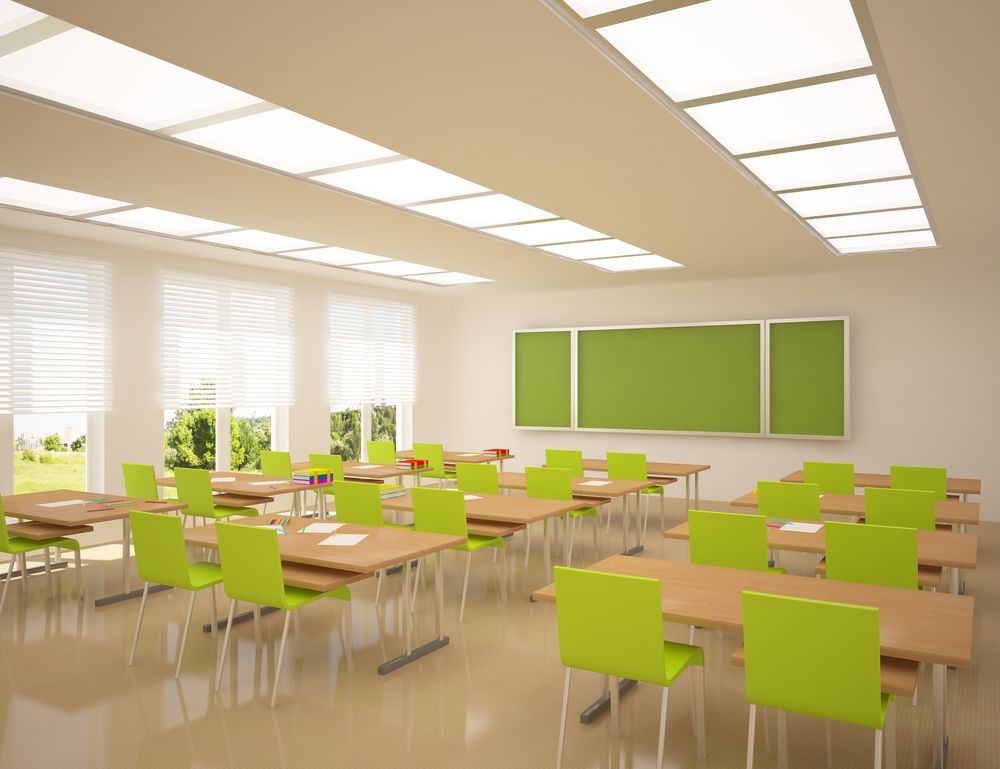 «Модернизация школьных систем образования» на 2024-2025 гг.
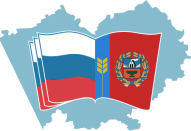 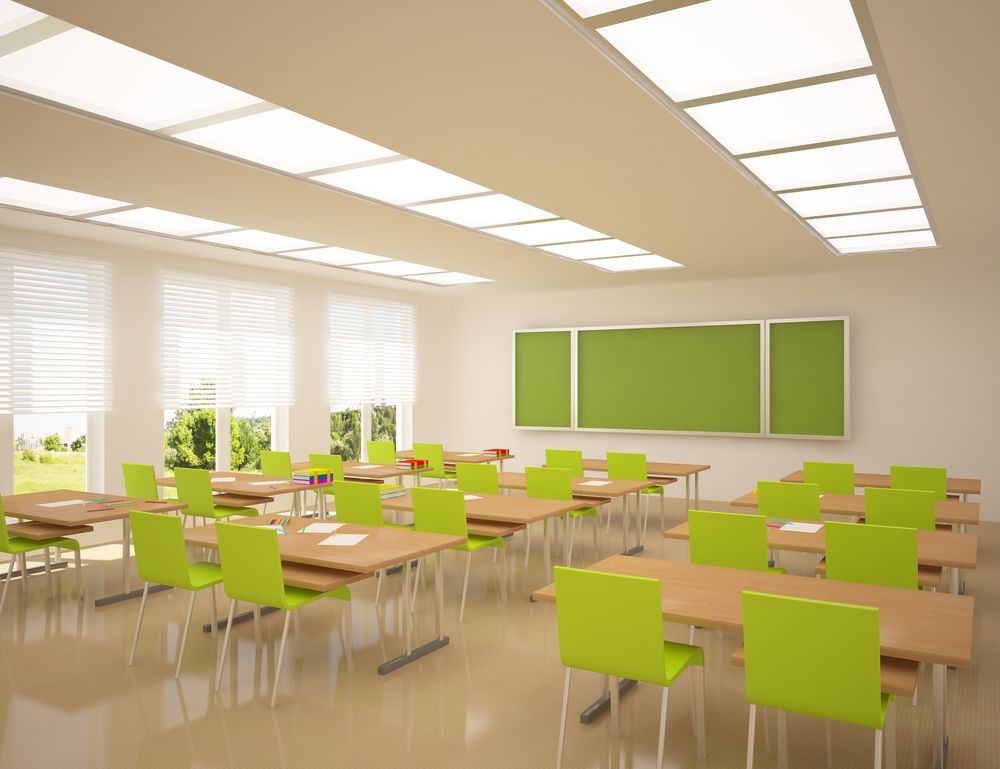 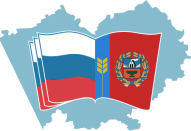 ФП «Модернизация школьных систем образования»
Приказом Министерства просвещения РФ и Министерства строительства и жилищно-коммунального хозяйства РФ 
от 19.01.2022   № 15/25пр утверждена программа «Модернизация школьных систем образования».
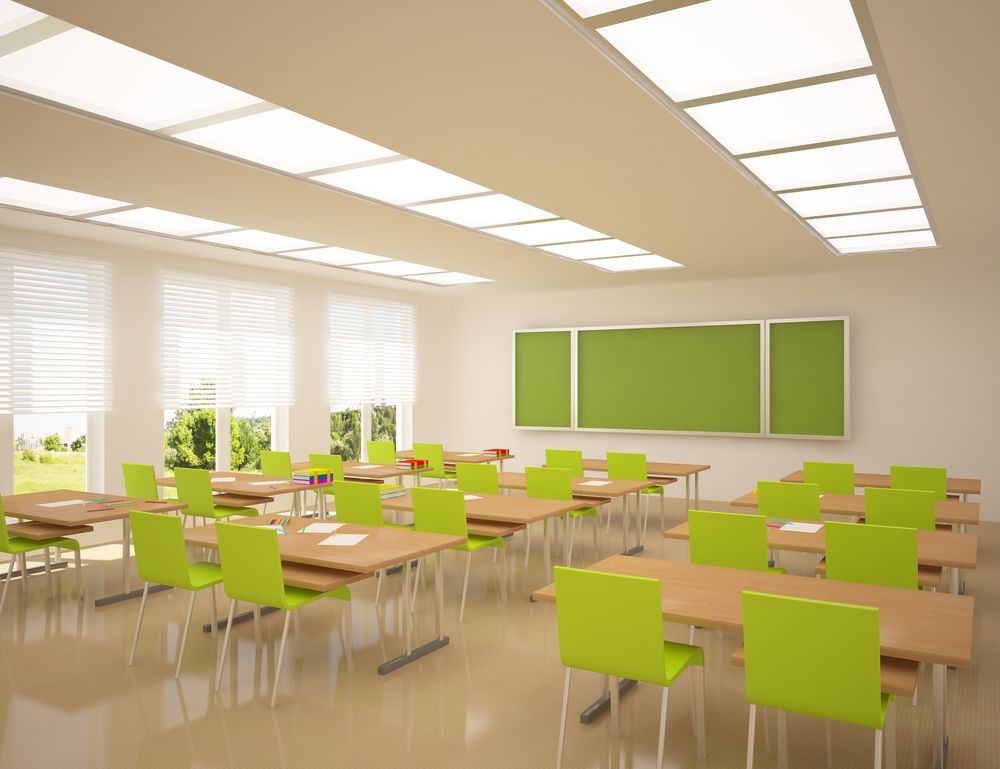 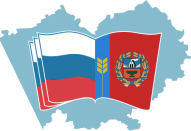 ФП «Модернизация школьных систем образования»
Письмо Министерства просвещения РФ от 20 мая 2022г. № АБ-1367/02 о направлении методических рекомендаций«Модернизация школьных систем образования»
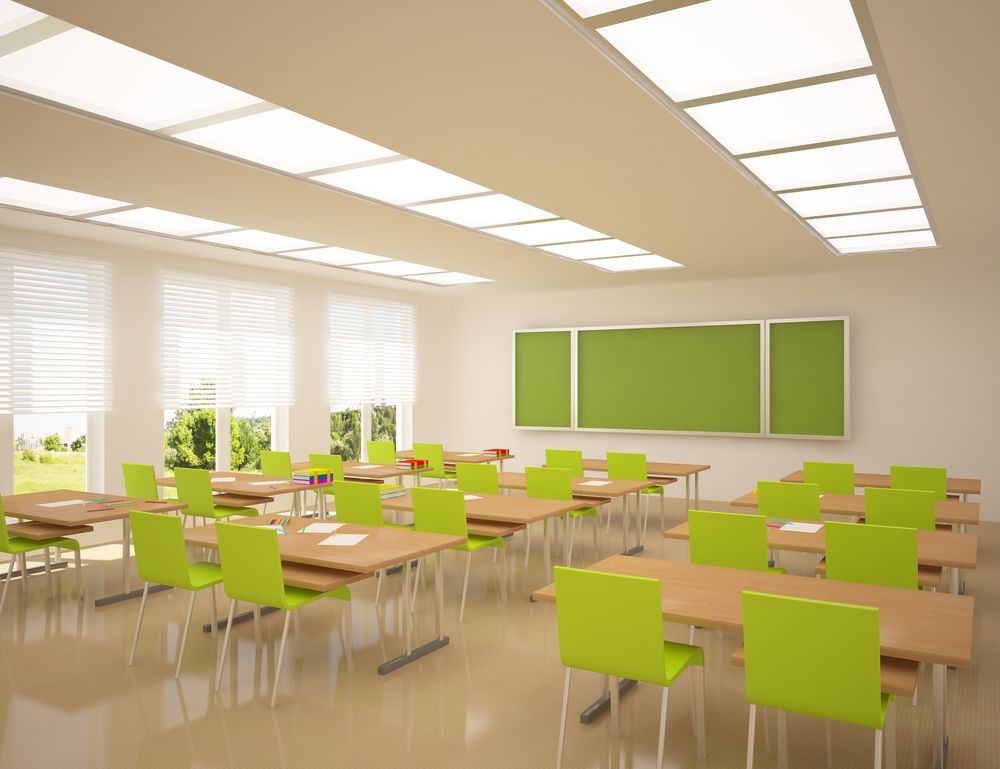 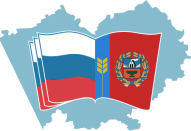 Оснащение оборудованием объектов капитального ремонта
В соответствии с пунктом 19 Правил предоставления и распределения субсидий Приложения № 31 к государственной программе Российской Федерации «Развитие образование», утвержденной Постановлением Правительства Российской Федерации от 26.12.2017 № 1642
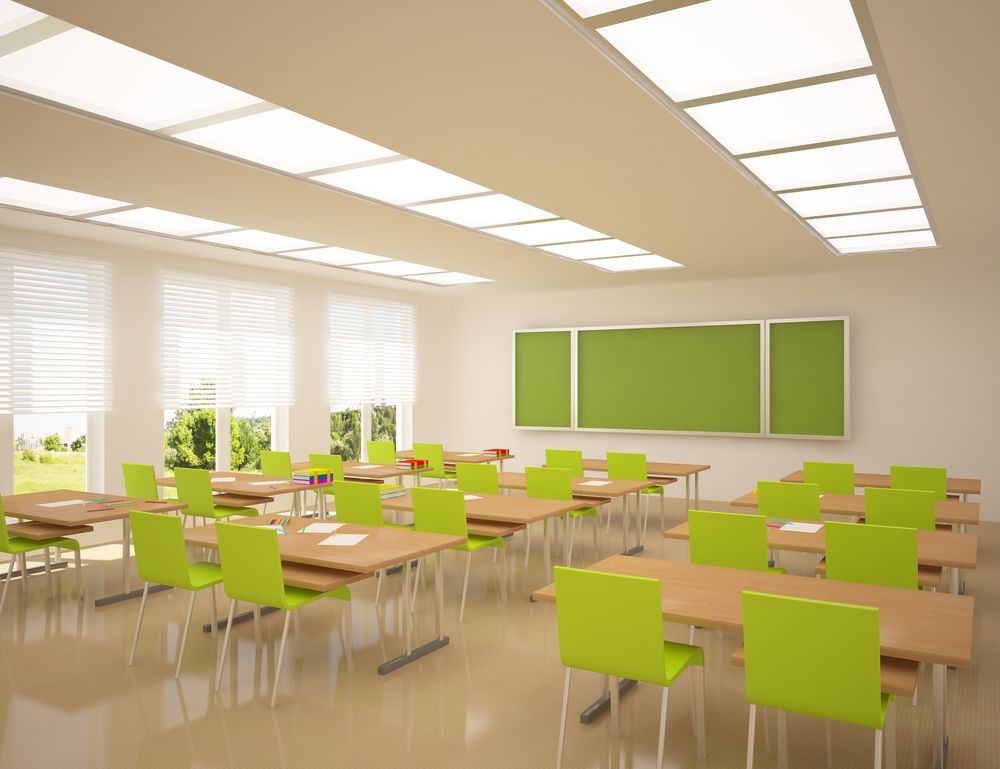 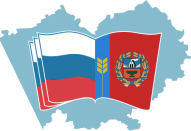 Перечень работ капитального ремонта зданий общеобразовательных организаций в рамках проекта
ремонт системы отопления;
ремонт системы вентиляции;
ремонт системы горячего и холодного водоснабжения;
ремонт системы канализации;
электромонтажные работы;
ремонт слаботочных сетей;
ремонт системы пожаротушения.
ремонт фундамента, цоколя и отмостки;
 ремонт кровли;
 ремонт потолков, междуэтажных     перекрытий и полов;
 ремонт входных групп, лестниц и крылец;
 внутренние штукатурные, облицовочные      
и малярные работы;
 ремонт фасадов;
Реализация работ по капитальному ремонту предполагается во всех помещениях, расположенных непосредственно в зданиях общеобразовательных организаций, включая санитарные узлы, пищеблоки, подвальные помещения и коммуникации, внутриобъектовые спортивные сооружения
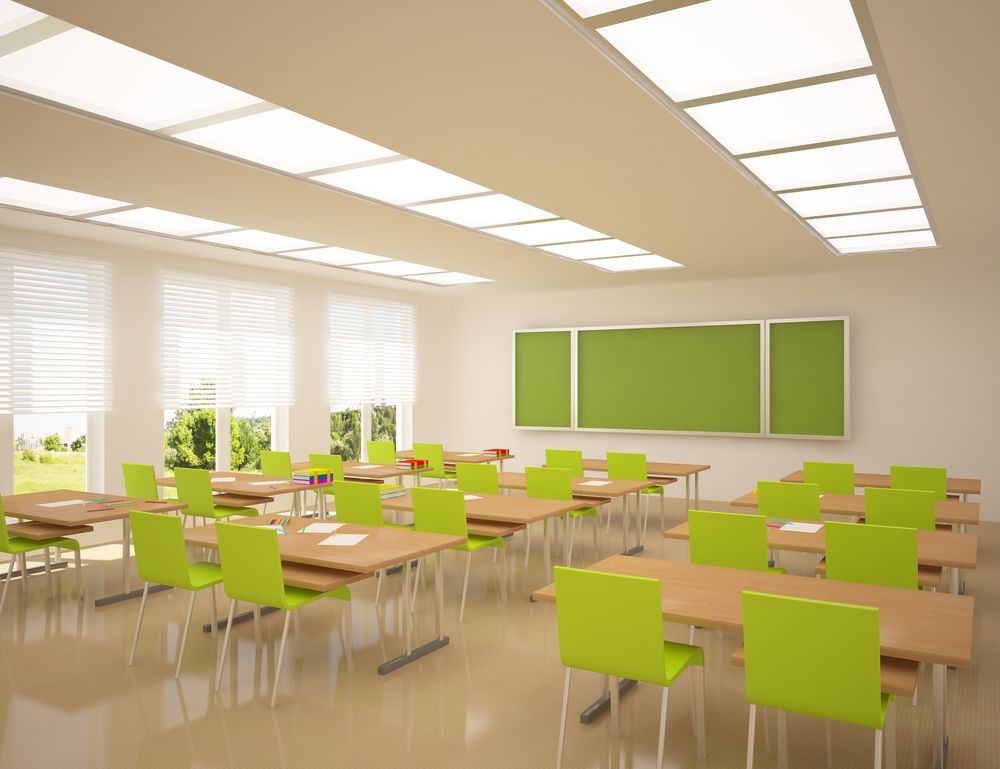 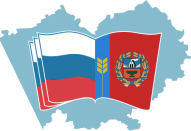 Оснащение зданий муниципальных (региональных)
 общеобразовательных организаций
Приказ Министерства просвещения Российской Федерации от 06 сентября 2022 года № 804
Всего позиций перечня средств обучения и воспитания, соответствующих современным условиям обучения, необходимых при оснащении общеобразовательных организаций - 2199 позиций.
Из них основного оборудования, обязательного к приобретению - 1037 позиций
Средства обучения и воспитания для реализации образовательных программ начального общего, основного общего и среднего общего образования предусмотрены для различных блоков дисциплин:
Гуманитарные и социально-экономические дисциплины 
(Русский язык и литература, Родной язык и родная литература, Иностранный язык, 
Основы религиозных культур и светской этики, История и обществознание, География)
Общие математические 
и естественнонаучные 
дисциплины (Математика 
и информатика, Физика, 
Химия, Биология и экология, Окружающий мир и Естествознание, 
Астрономия)
Физическая культура и 
Основы безопасности 
жизнедеятельности
Искусство 
(Изобразительное 
искусство, Музыка)
Дополнительные учебные предметы и Проектноисследовательская деятельность (Проектноисследовательская деятельность для начальных классов, Инженернотехнологический класс, Медико-биологический класс)
Курсы по выбору для 
внеурочной деятельности 
(Искусство и дизайн, 
Издательское дело, 
Телестудия и 
телевещание, Фотодело, 
Цифровое производство)
Технология
На оснащение предусматривается сумма от 8,3 до 8,5  млн руб. на каждый объект
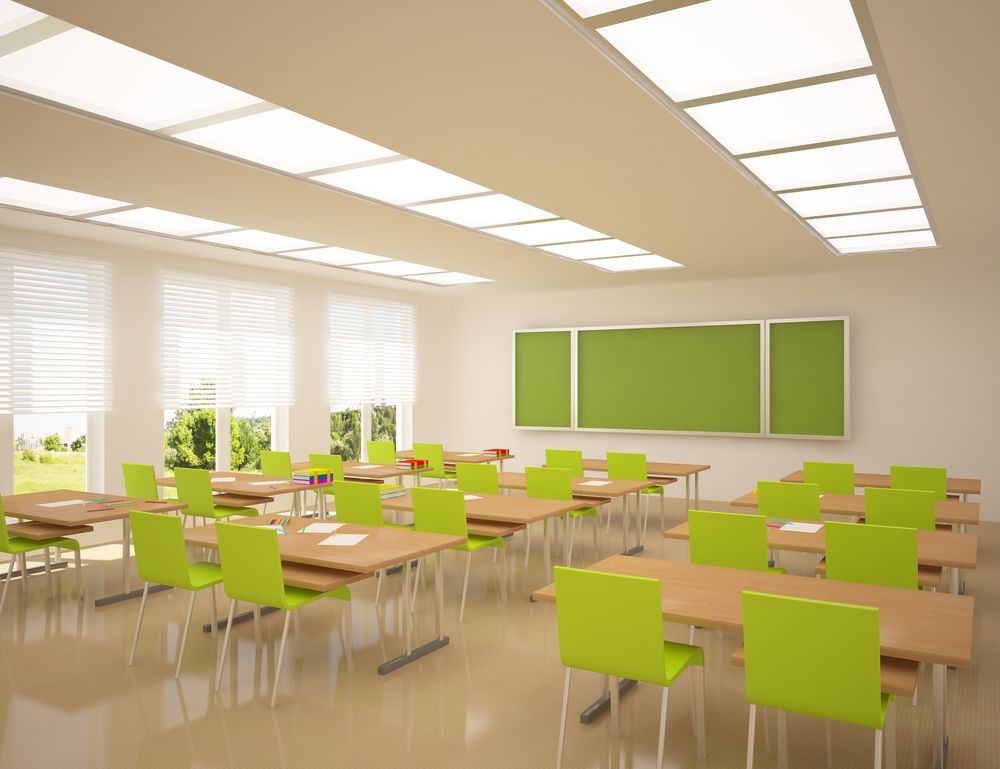 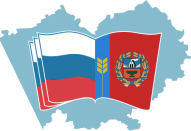 Контрольные точки МО по реализации проекта:
29.12.2023
1. Разместить извещение о проведении аукциона на выбор подрядной организации для проведения работ по капитальному ремонту образовательных учреждений.
2. Провести конкурентные процедуры по определению подрядной организации в соответствии с  ФЗ от 05.04.2013 № 44 «О контрактной системе в сфере закупок товаров, работ, услуг для обеспечения государственных и муниципальных нужд»
30.01.2024
30.01.2024
3. Заключение контракта о техническом надзоре
4. Провести конкурентные процедуры по закупке оборудования в соответствии с  ФЗ от 05.04.2013 № 44 «О контрактной системе в сфере закупок товаров, работ, услуг для обеспечения государственных и муниципальных нужд»
15.03.2024
25.08.2024
5. Завершить мероприятия по антитеррористической защищенности объекта
25.08.2024
6. Завершить работы по капитальному ремонту
15.09.2024
7. Предоставить отчетные формы в Министерство образования и науки Алтайского края
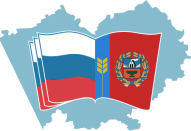 г. Барнаул, капитальный ремонт МБОУ «Лицей № 3», расположенного по адресу: ул. Червонная, д. 9
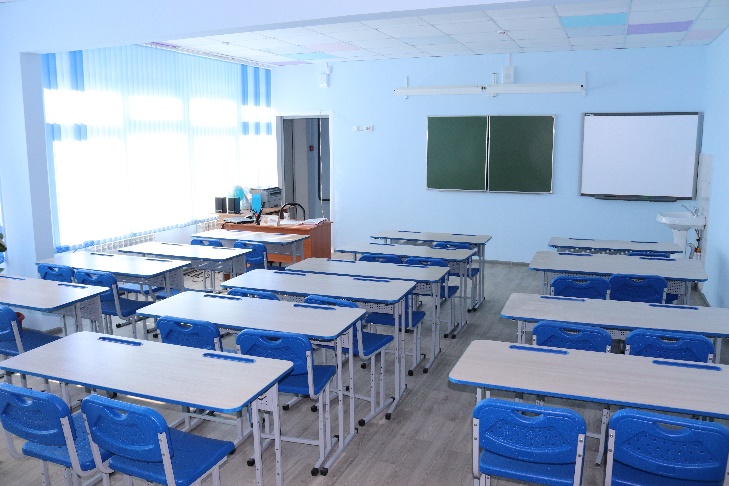 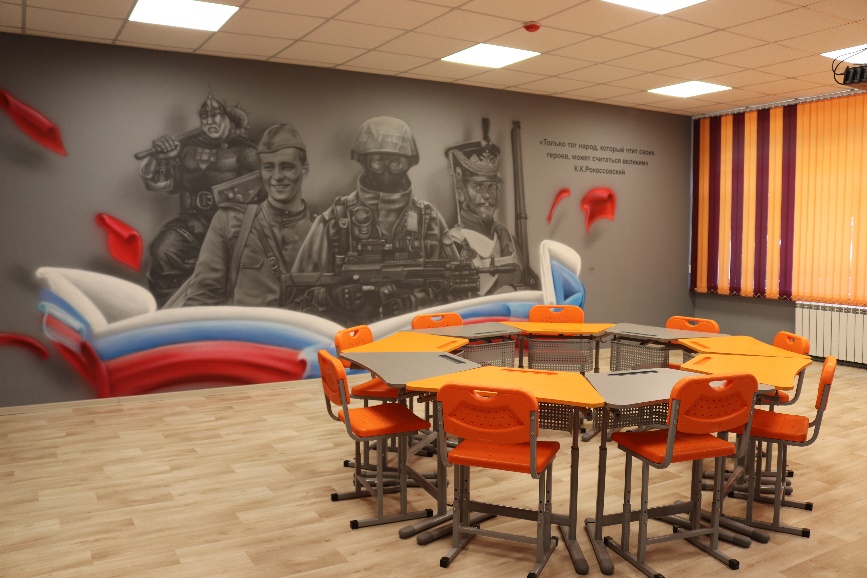 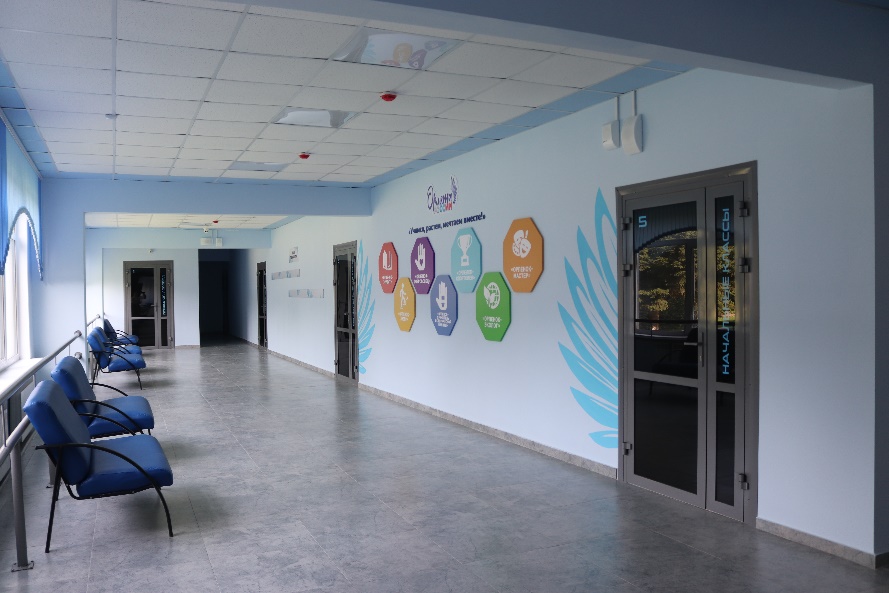 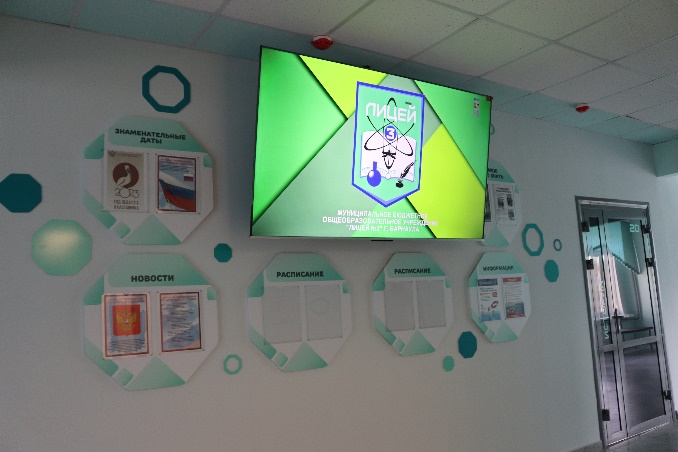 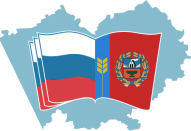 Змеиногорский район, пос. Беспаловский , капитальный ремонт 
МБОУ «Беспаловская средняя общеобразовательная школа»
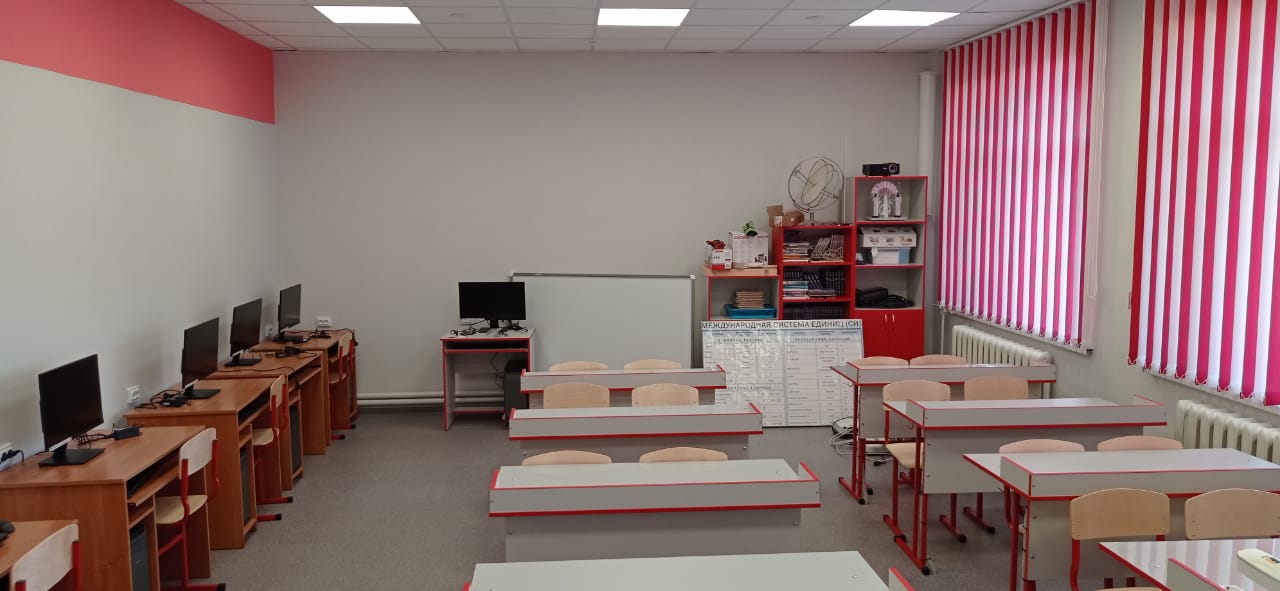 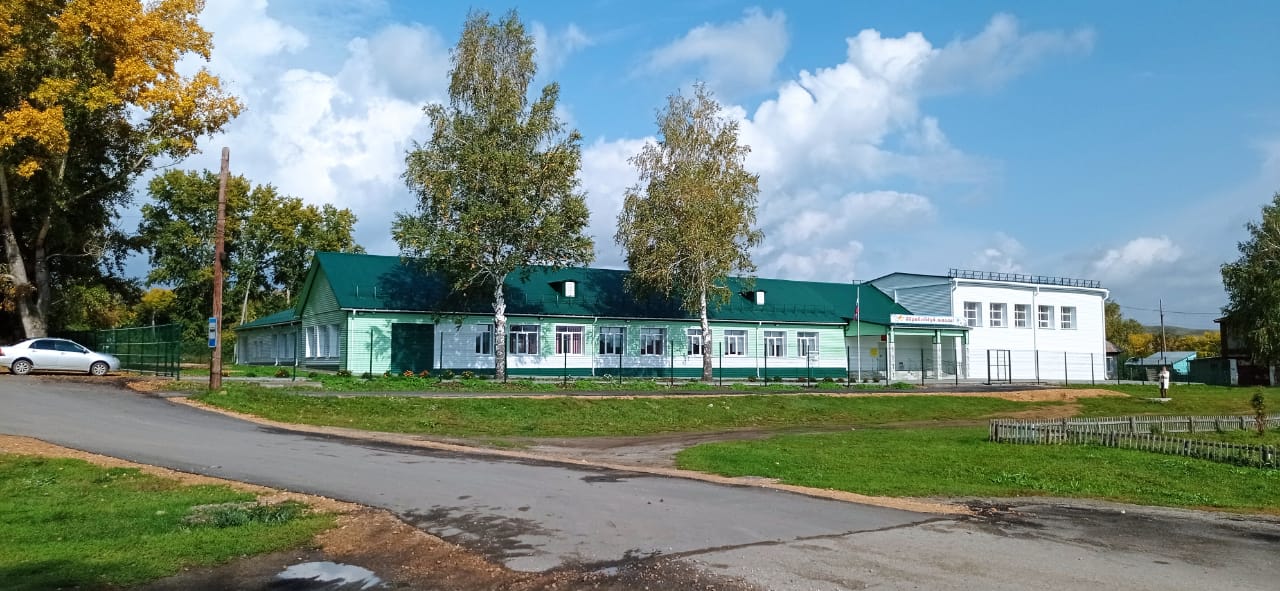 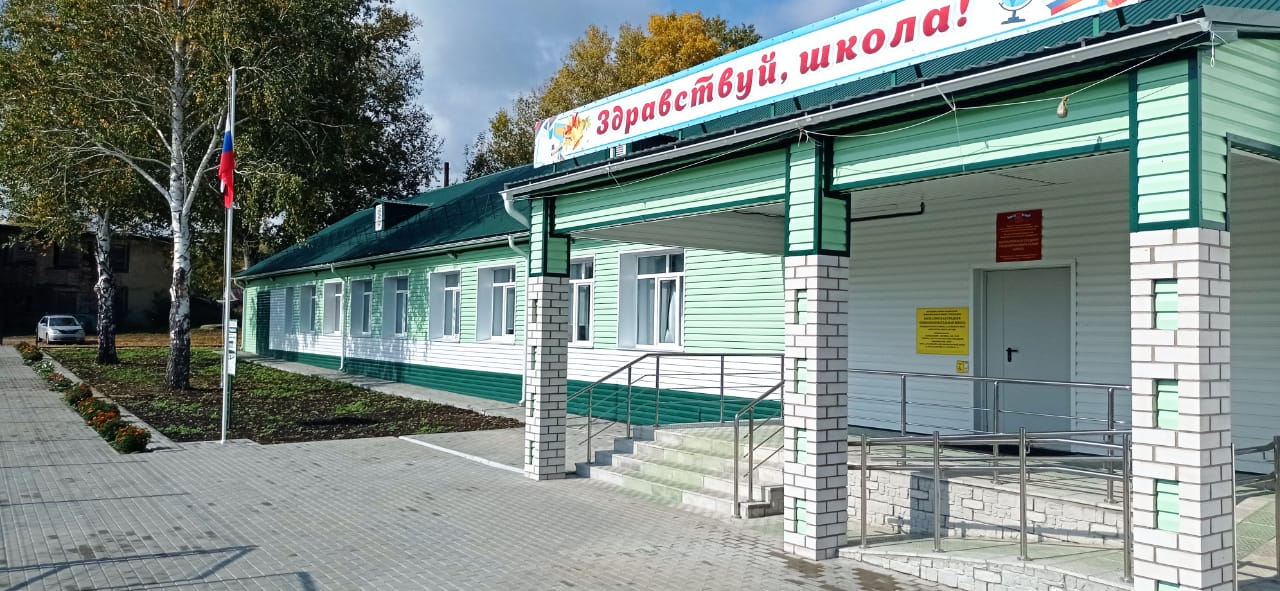 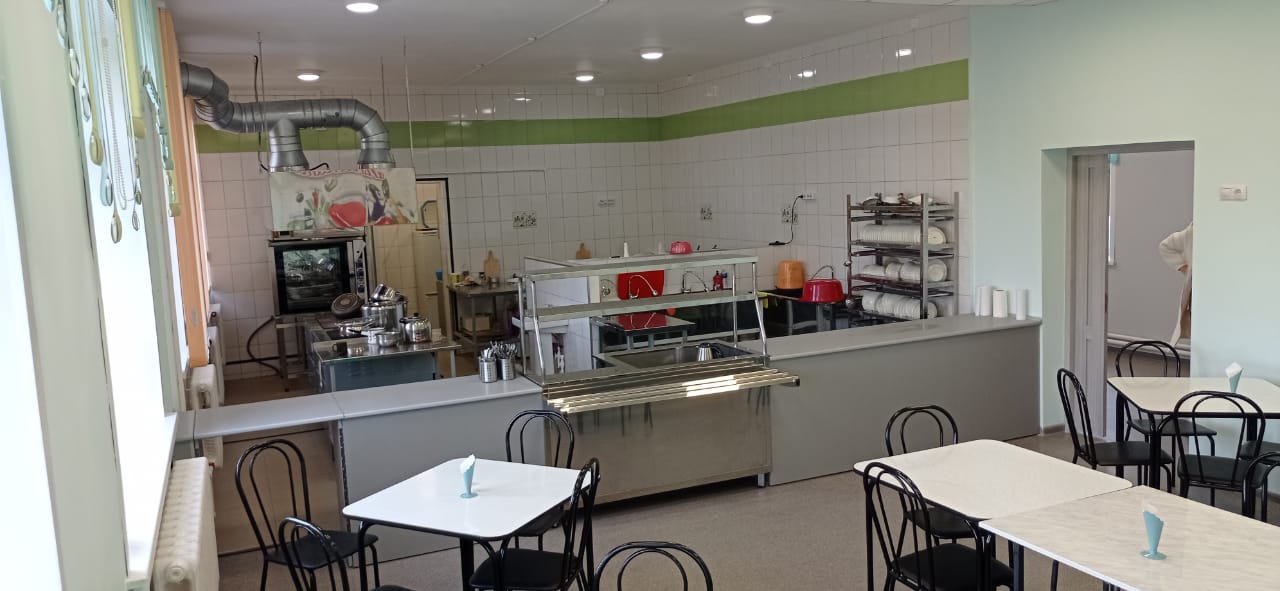 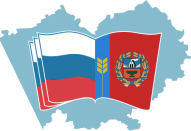 Кулундинский район, с. Кулунда , капитальный ремонт 
МБОУ «Кулундинская средняя общеобразовательная школа № 1»
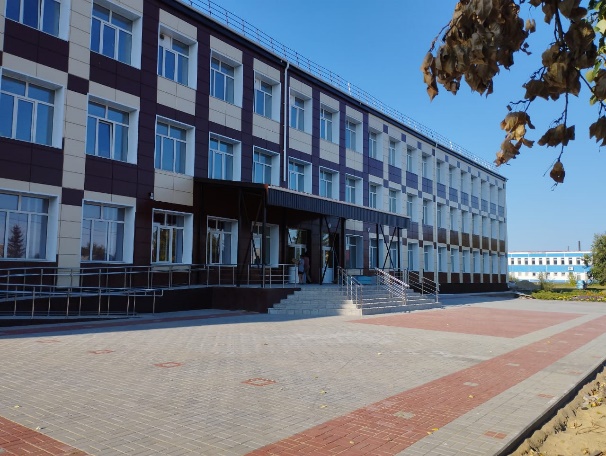 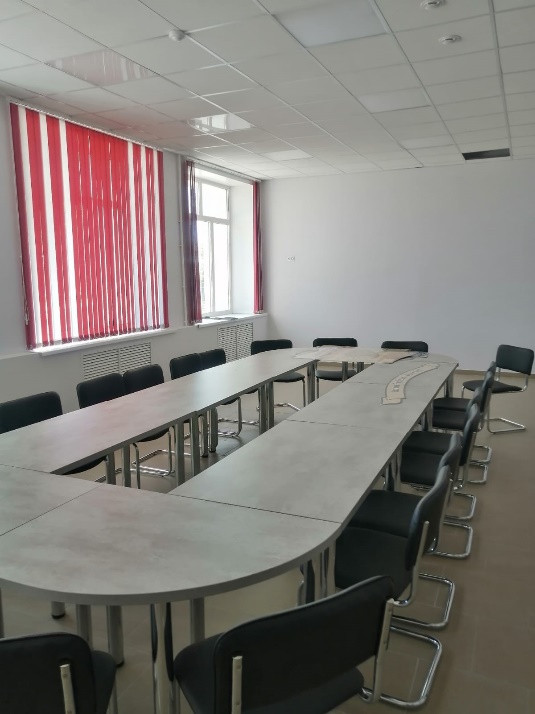 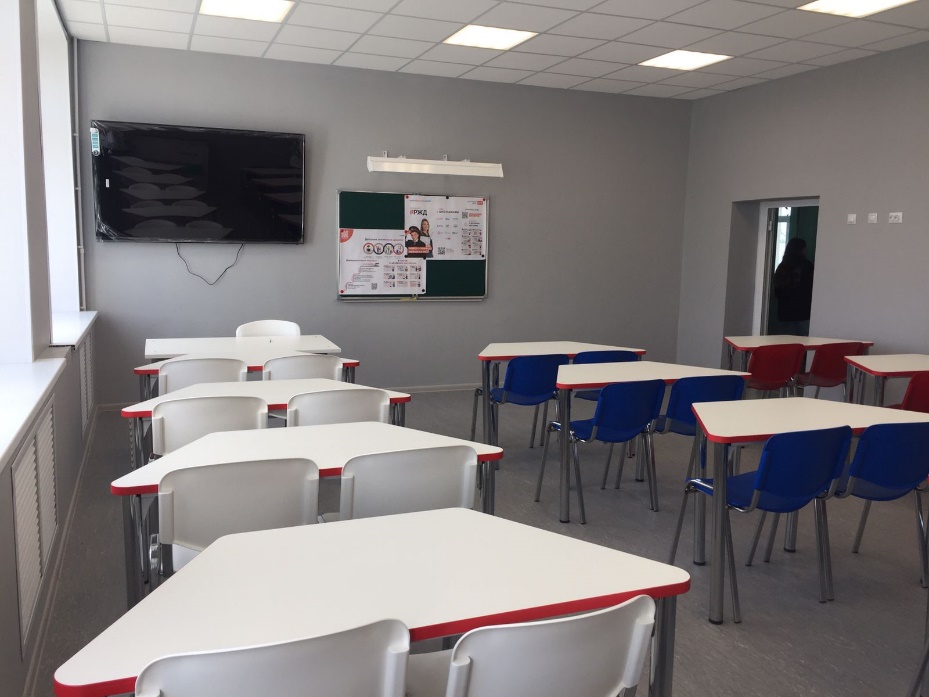 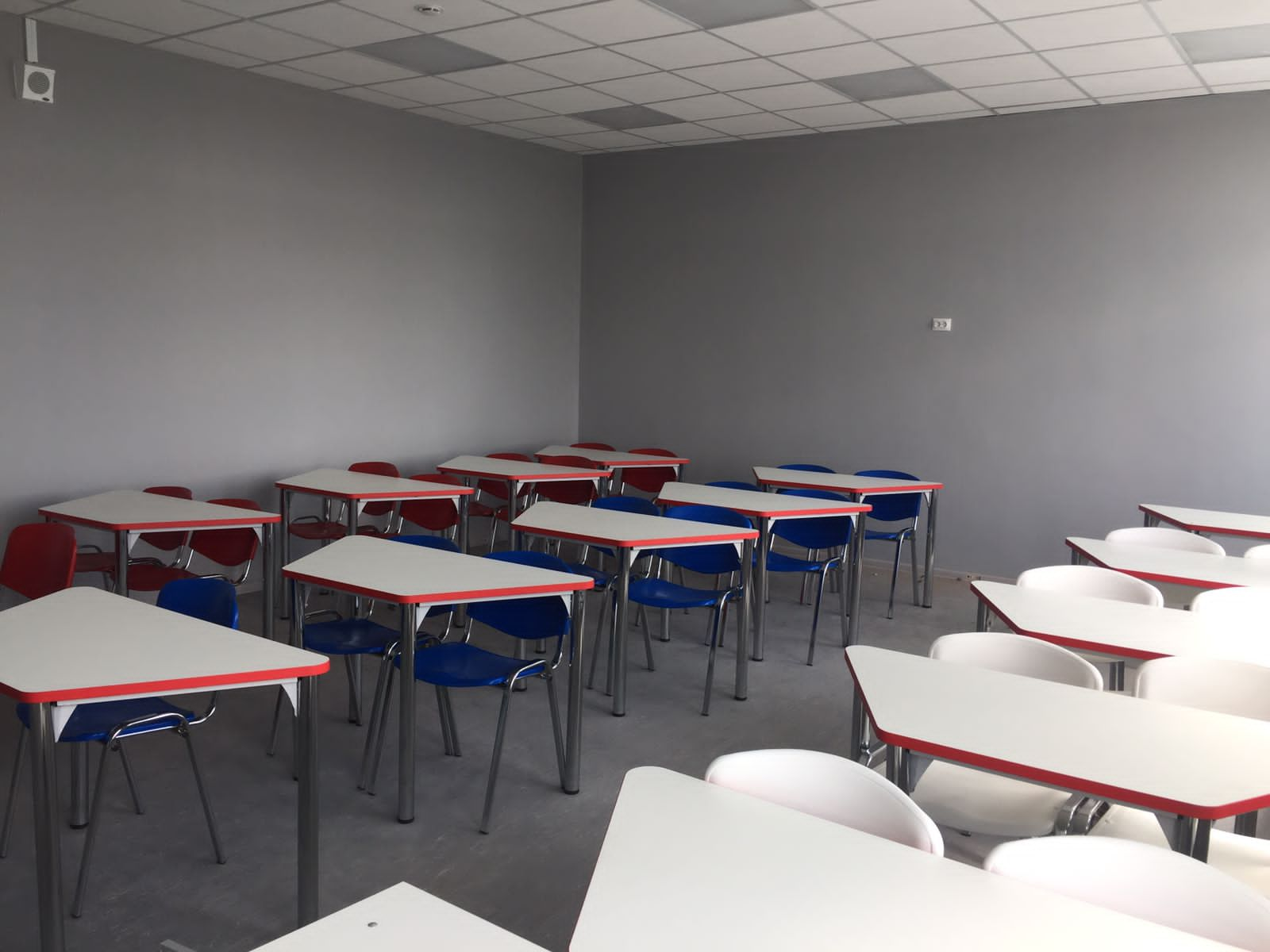 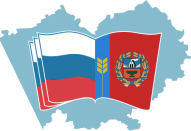 Алейский район, пос. Солнечный, капитальный ремонт 
МБОУ «Солнечная средняя общеобразовательная школа»
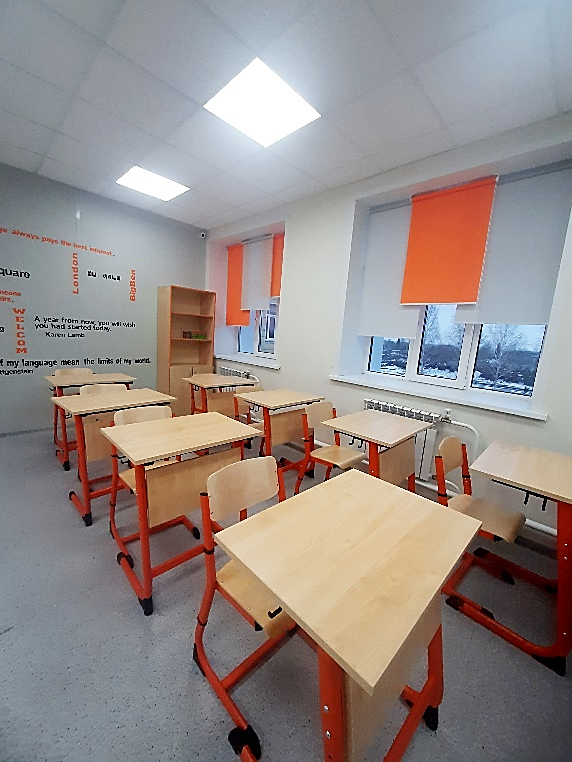 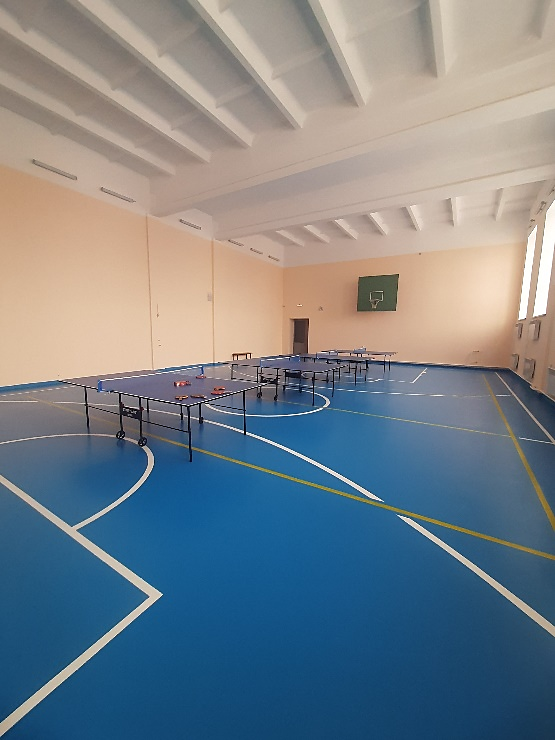 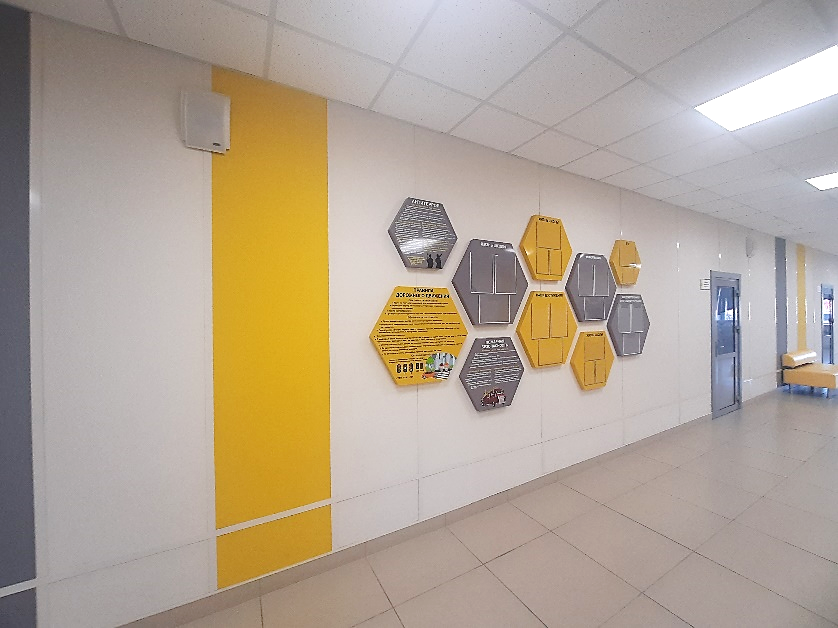 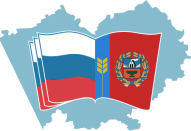 Третьяковский район, с. Староалейское, капитальный ремонт 
МКОУ «Староалейская средняя общеобразовательная школа № 1»
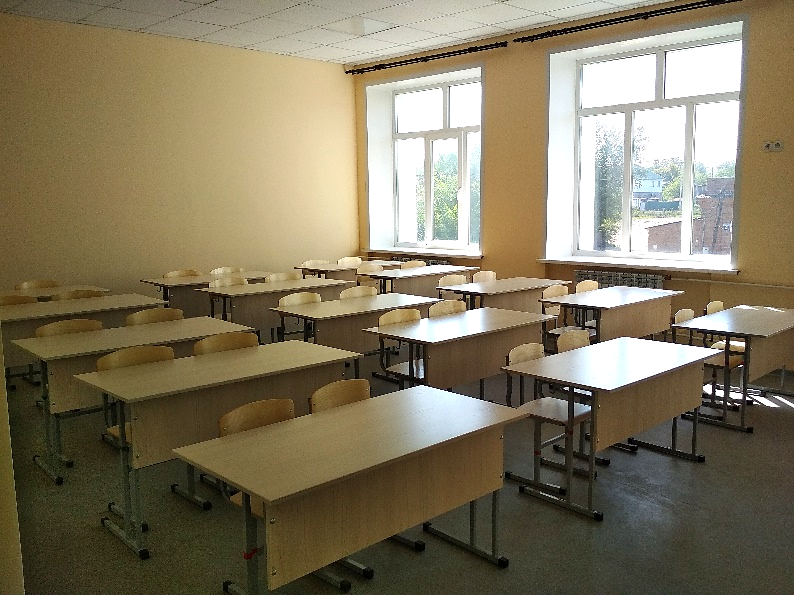 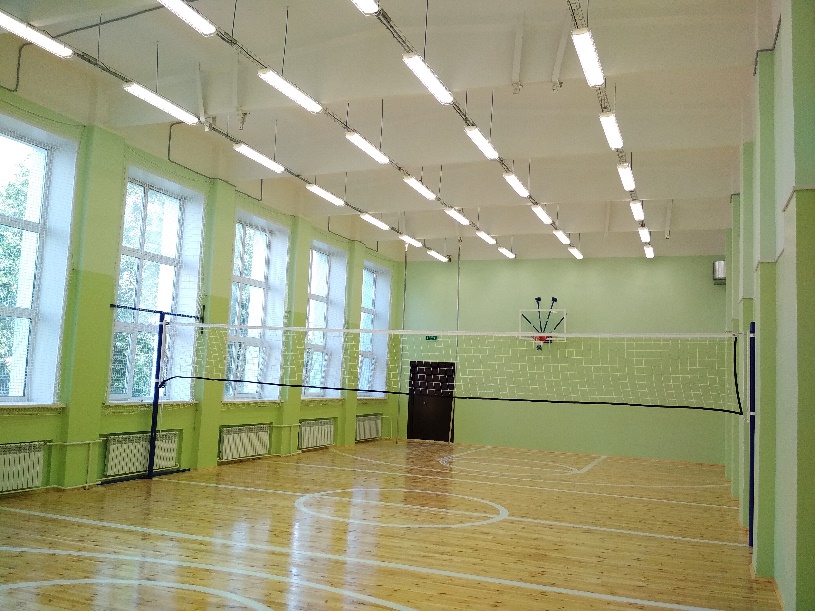 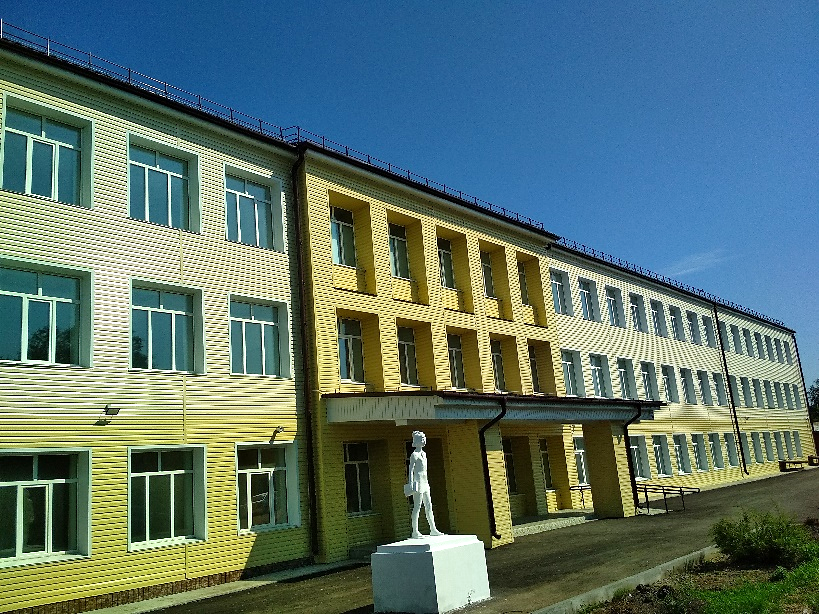 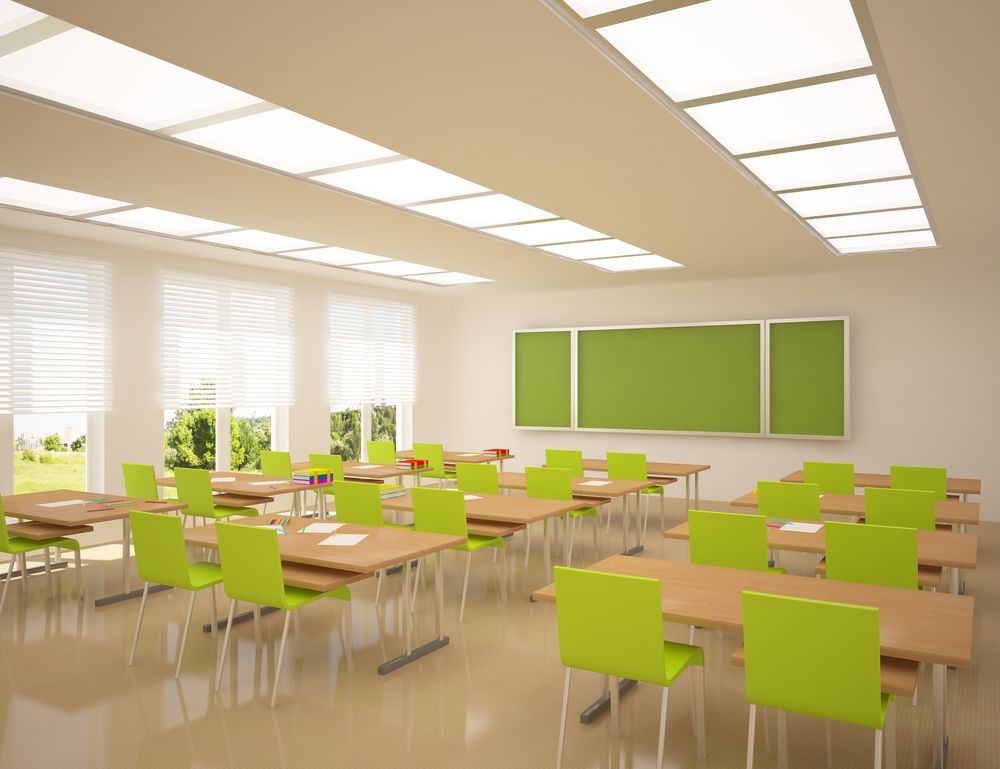 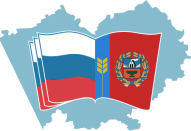 Министерство образования и науки Алтайского края
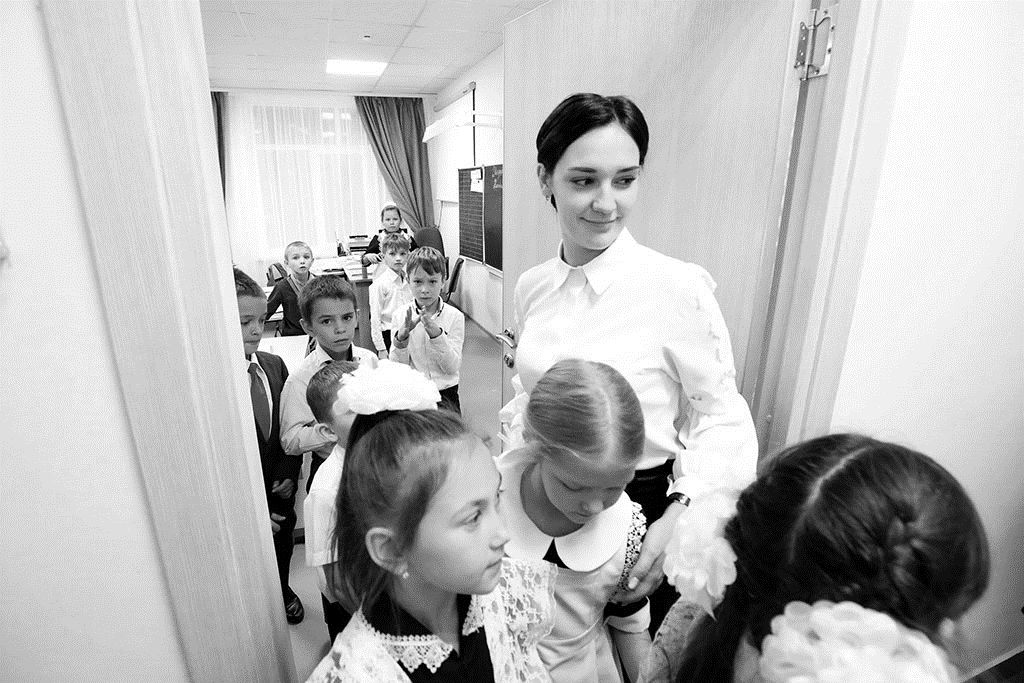 Благодарю за внимание!
Остякова Инна Владимировна

Начальник отдела реализации федеральных и региональных программ и конкурсных процедур